Celebrating the life of
Diane Parker
August 5, 1940 - September 10, 2022
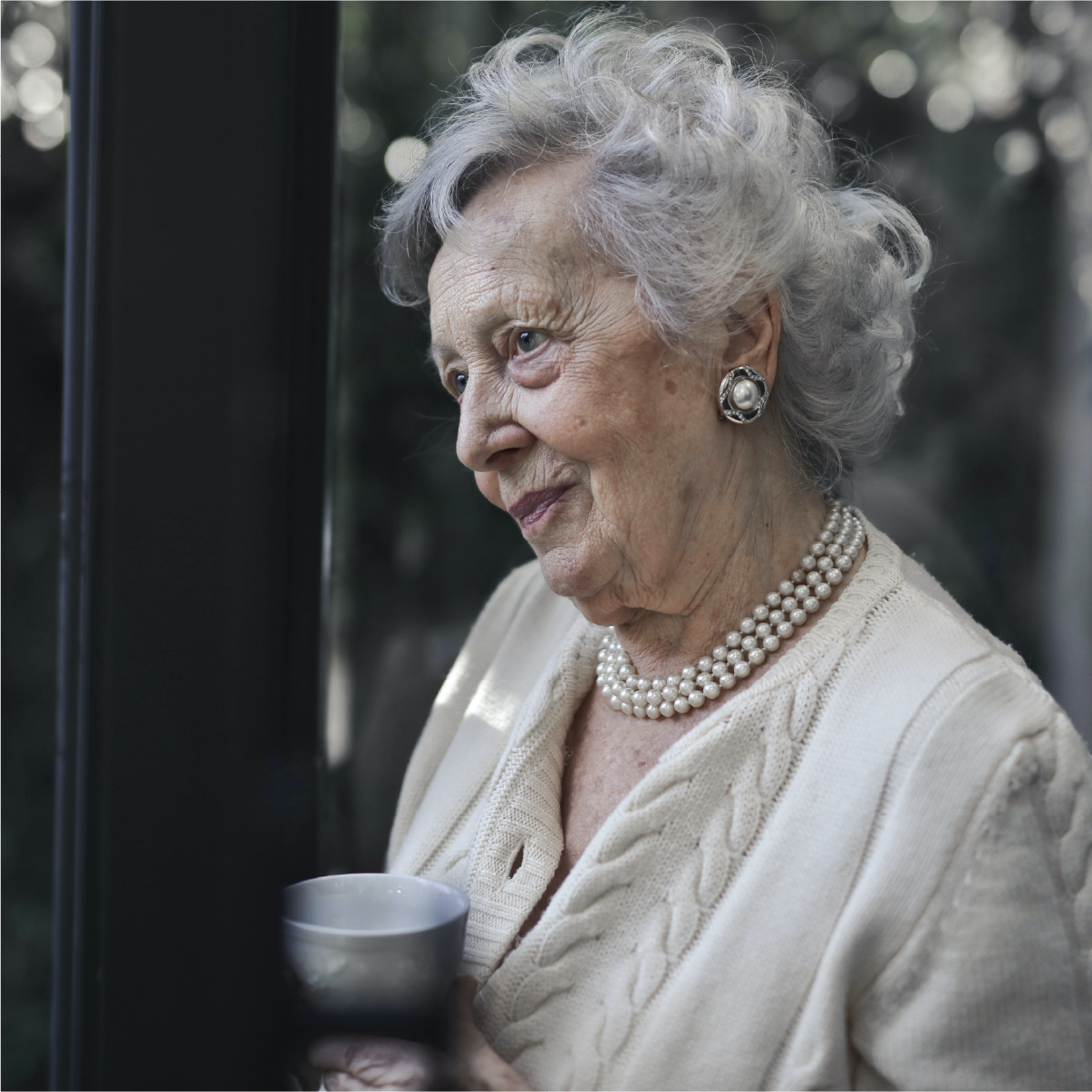 Funeral Program
Musical prelude
Processional
Musical selection
Prayer
 Cripture
Solo
Hymn
Obituary
Eulogy
  Words of comfort
Pallbearers
Acknowledgements
April Fisher
Angela Evans
David Cook
Lorna Wilson
Thank you to our friends, family and
 community for your support.